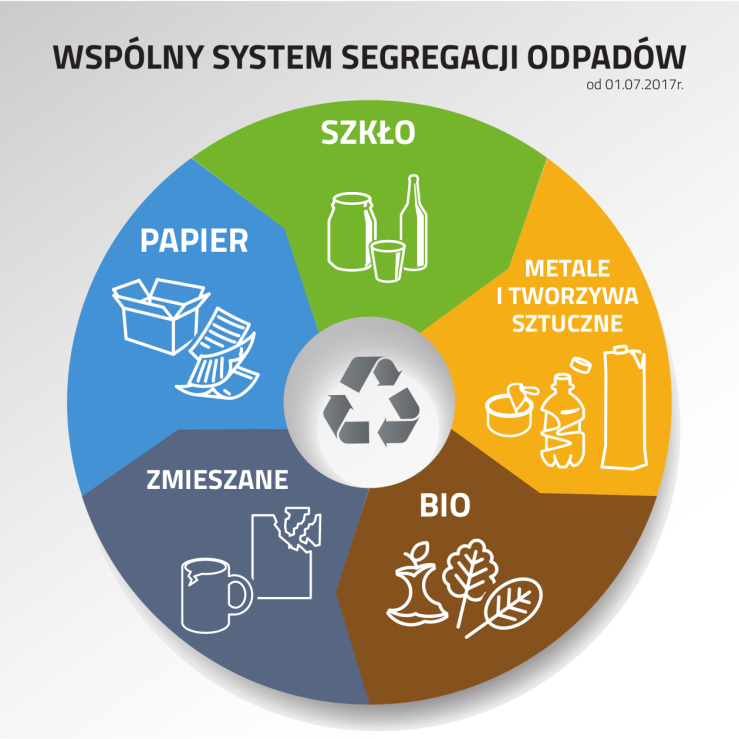 Działania Edukacyjne w zakresie Wspólnego systemu Segregacji odpadów
Paulina Latoszek
Departament Edukacji i Komunikacji
Warszawa, dn. 19-07-2017
[Speaker Notes: Jest to przykładowy slajd do wzorca: Slajd Tytułowy_02

Jak przygotować zdjęcie:
Wkleić wybrane zdjęcie
Zmniejszyć lub zwiększyć według uznania
W zakładce „Formatowanie” wybrać opcję „Zaokrąglony prostokąt, z odbiciem”
W „Efekty obrazów” wybrać opcję „Bez odbicia”
W „Obramowanie obrazu” wybrać obramowanie białe, o grubości 2,25pkt]
Działania podejmowaneprzed 1 lipca 2017
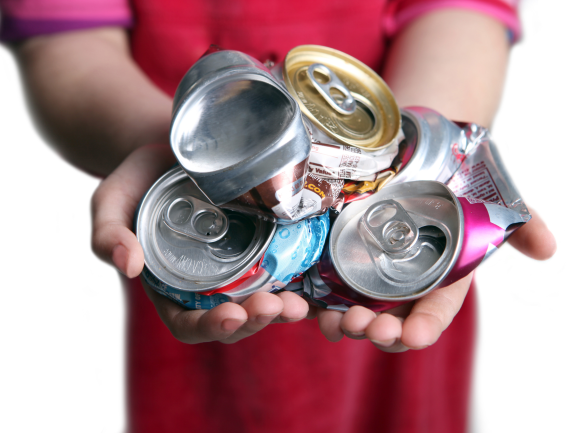 [Speaker Notes: Jest to przykładowy slajd do wzorca: Tytuł rozdziału_2]
Konferencje prasowe zapowiadające wejście systemu
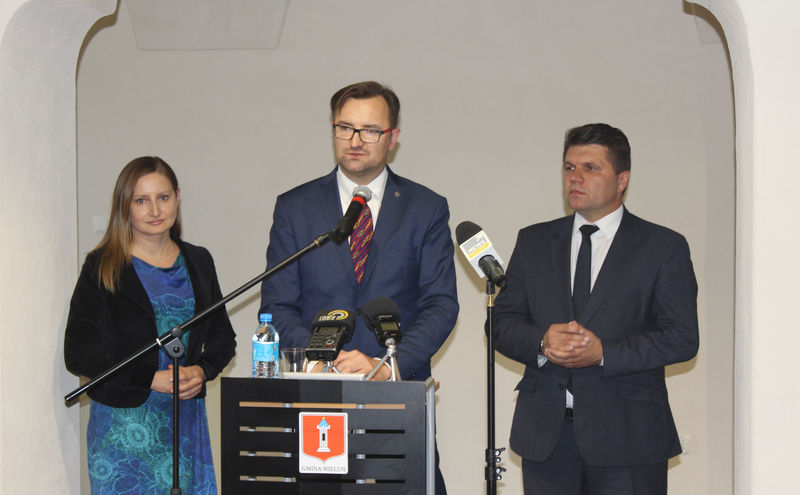 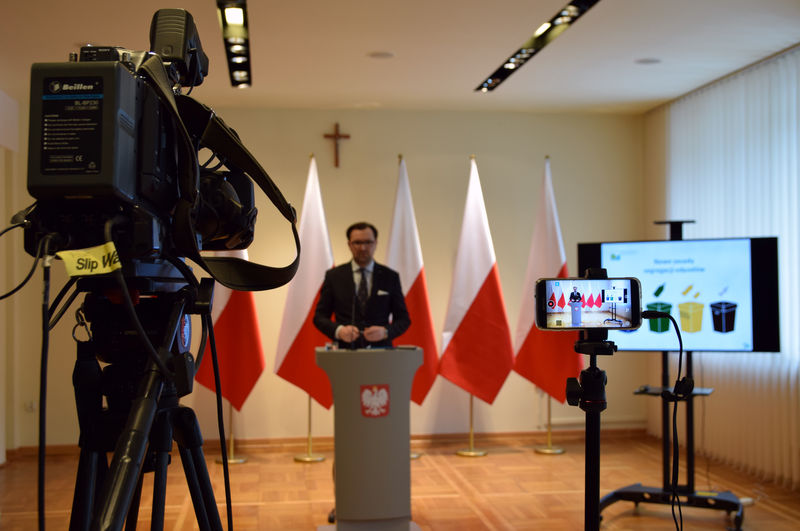 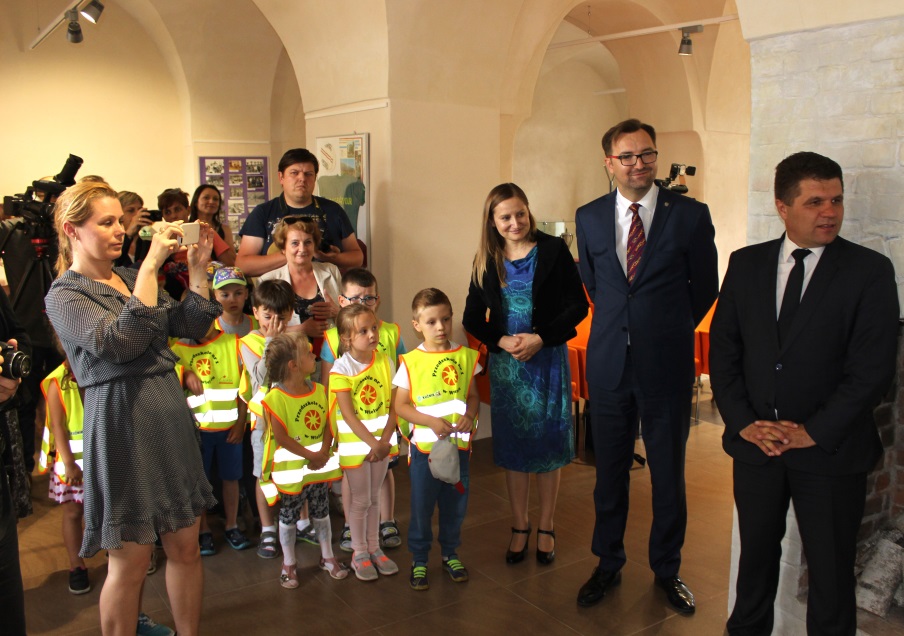 3
Od 1 lipca 2017 r.
80 artykułów w mediach mówiących o nowym sposobie segregacji odpadów
10 komunikatów prasowych wydanych przez Ministerstwo Środowiska
działania w serwisach społecznościowych (FB,YT,TT)
4
Informacje w Internecie
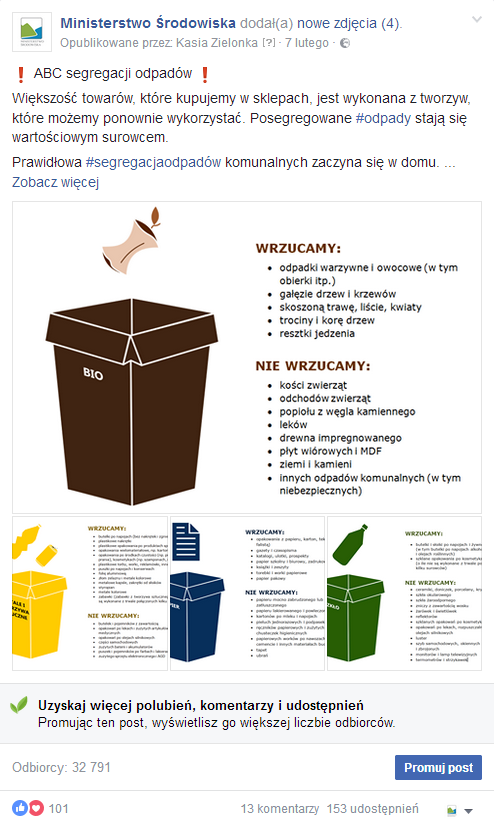 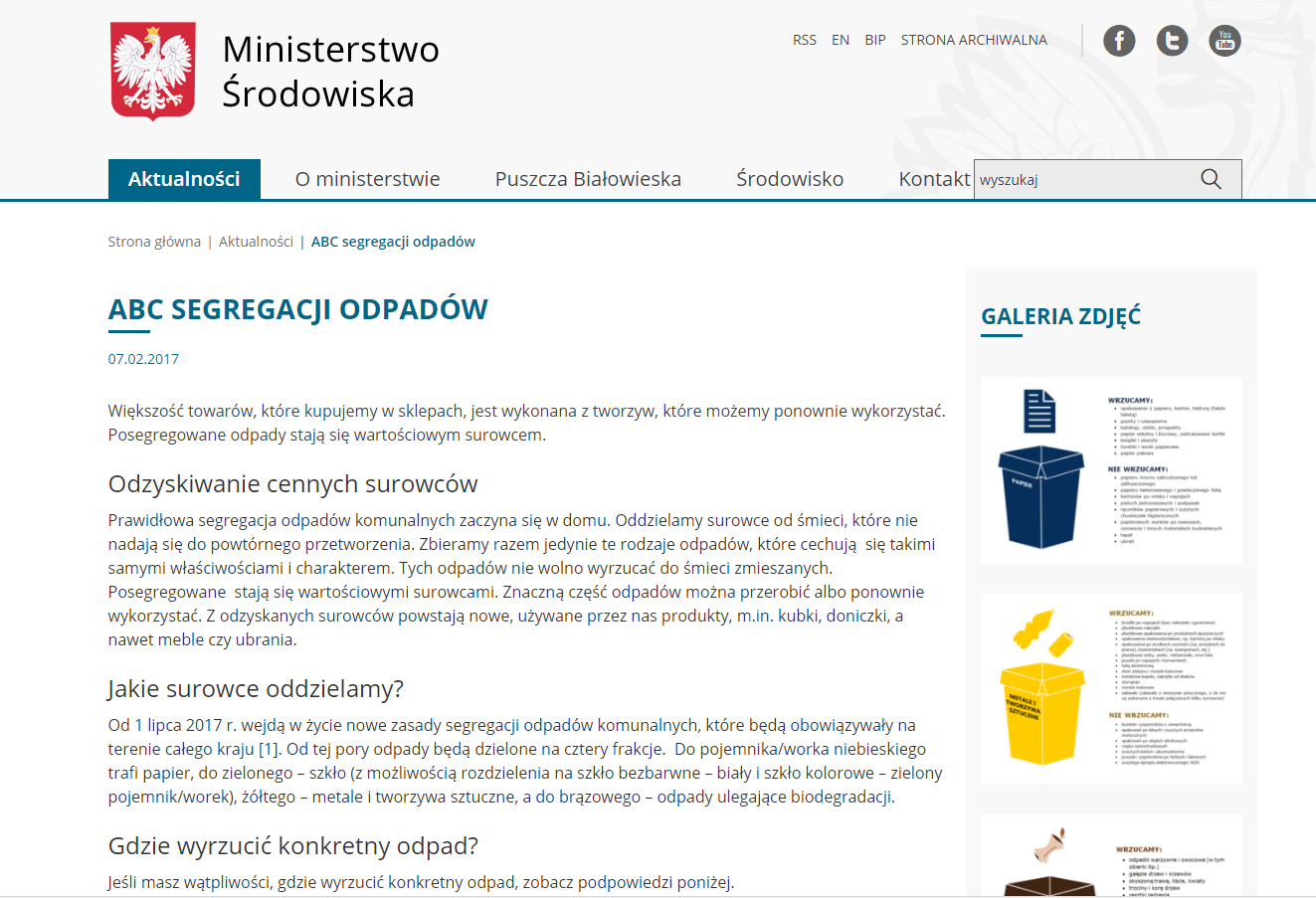 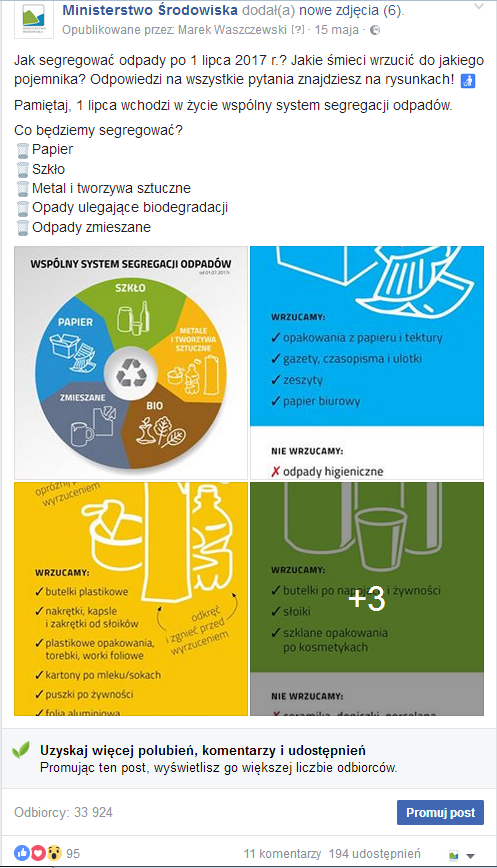 5
Aktualizacja strony „Nasze śmieci”
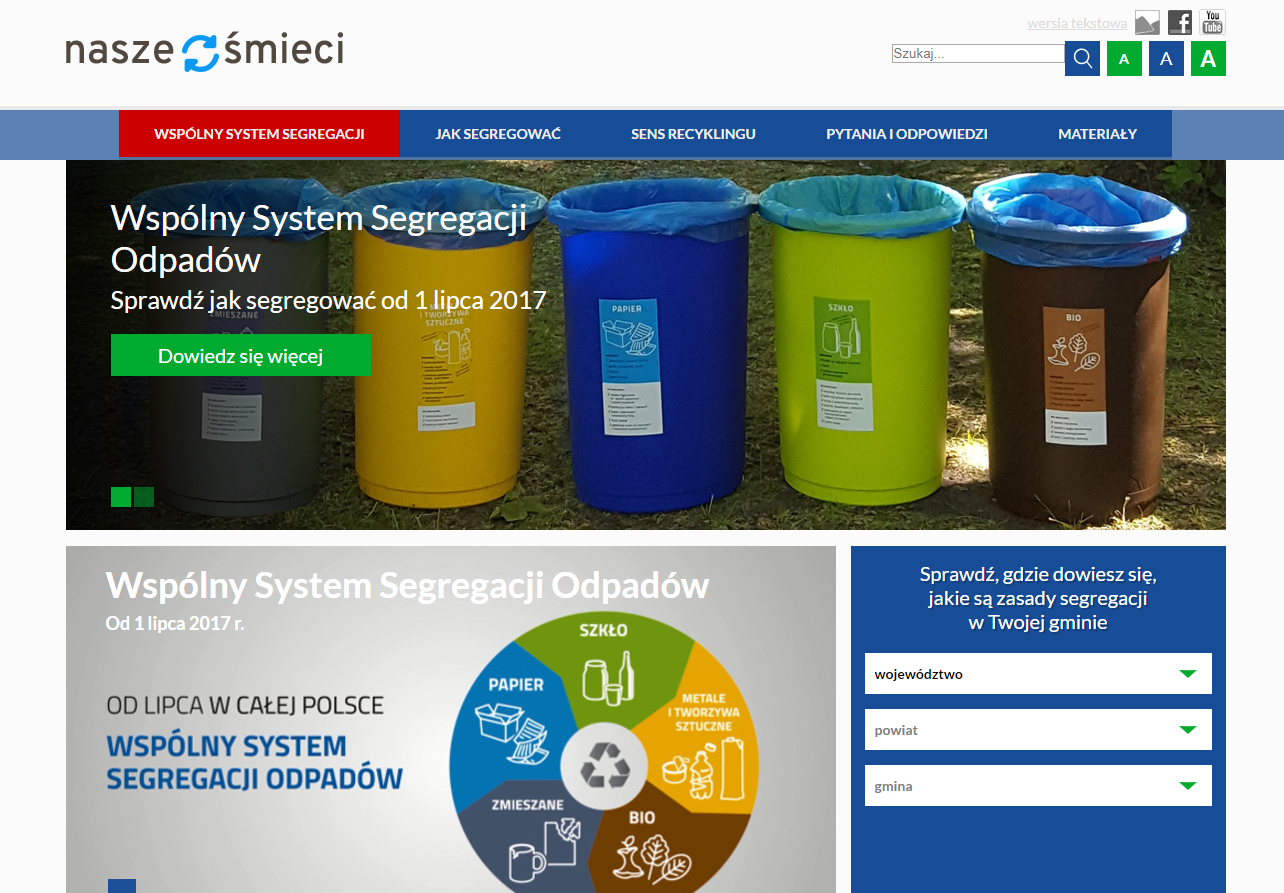 6
Materiały do wykorzystania
Naklejki na pojemniki - do pobrania ze strony Nasze Śmieci
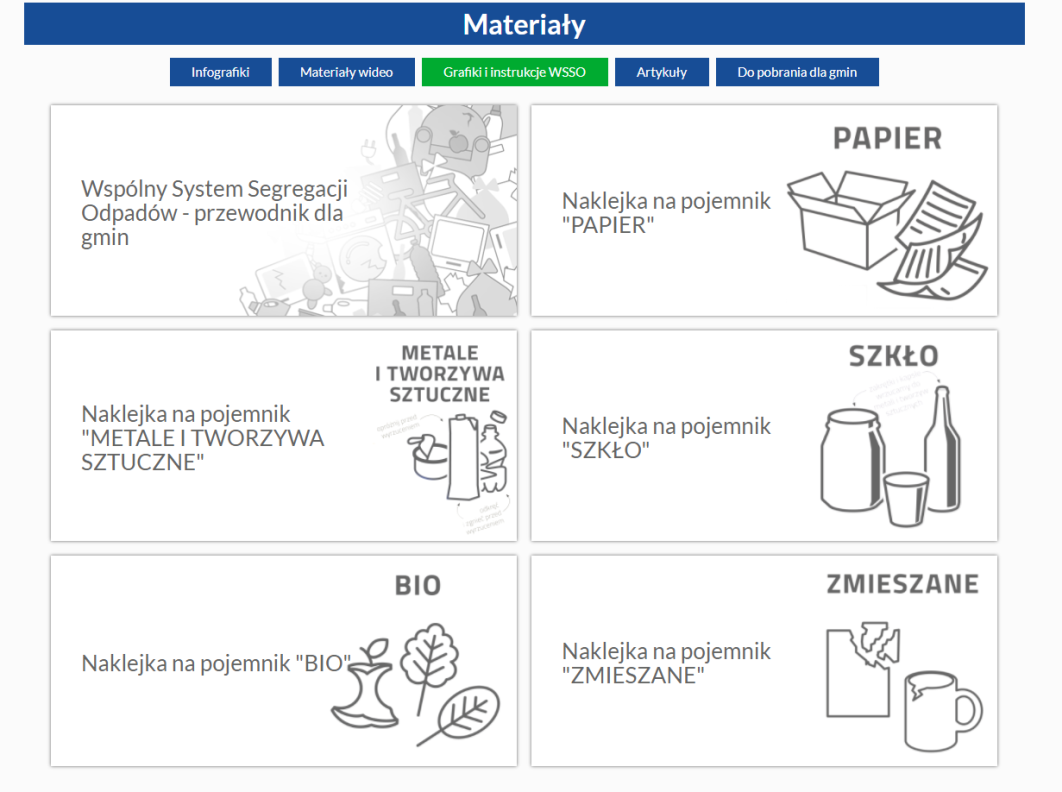 Materiały mogą być wykorzystywane przez jednostki samorządu terytorialnego i przedsiębiorców
7
Przewodnik dla gmin
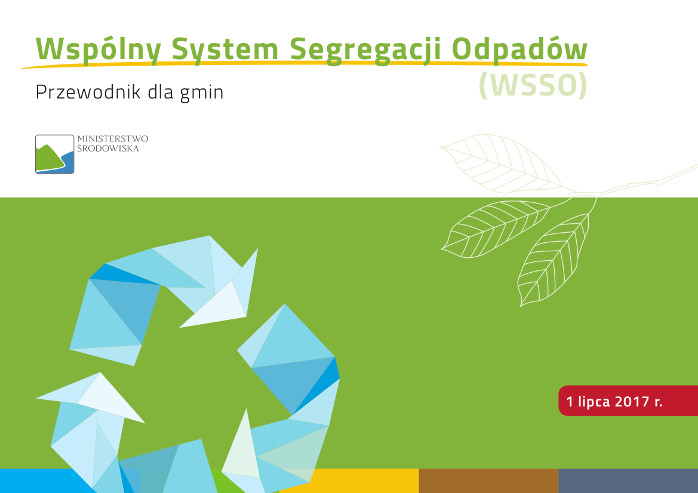 8
Animacja
Animacja do pobraniai wykorzystania
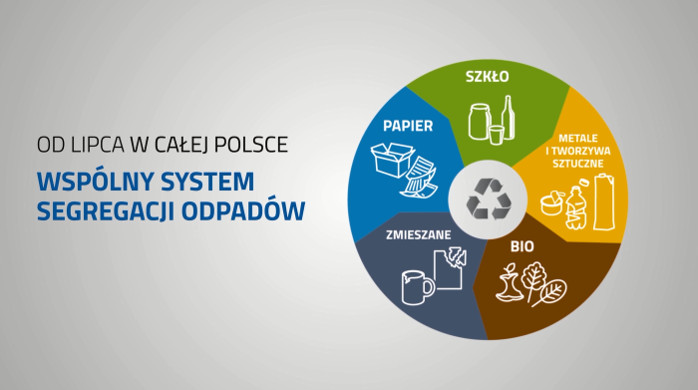 Animacja może być wykorzystana przez jednostki samorządu terytorialnego w celu promocji nowego systemu segregacji odpadów
9
Newsletter
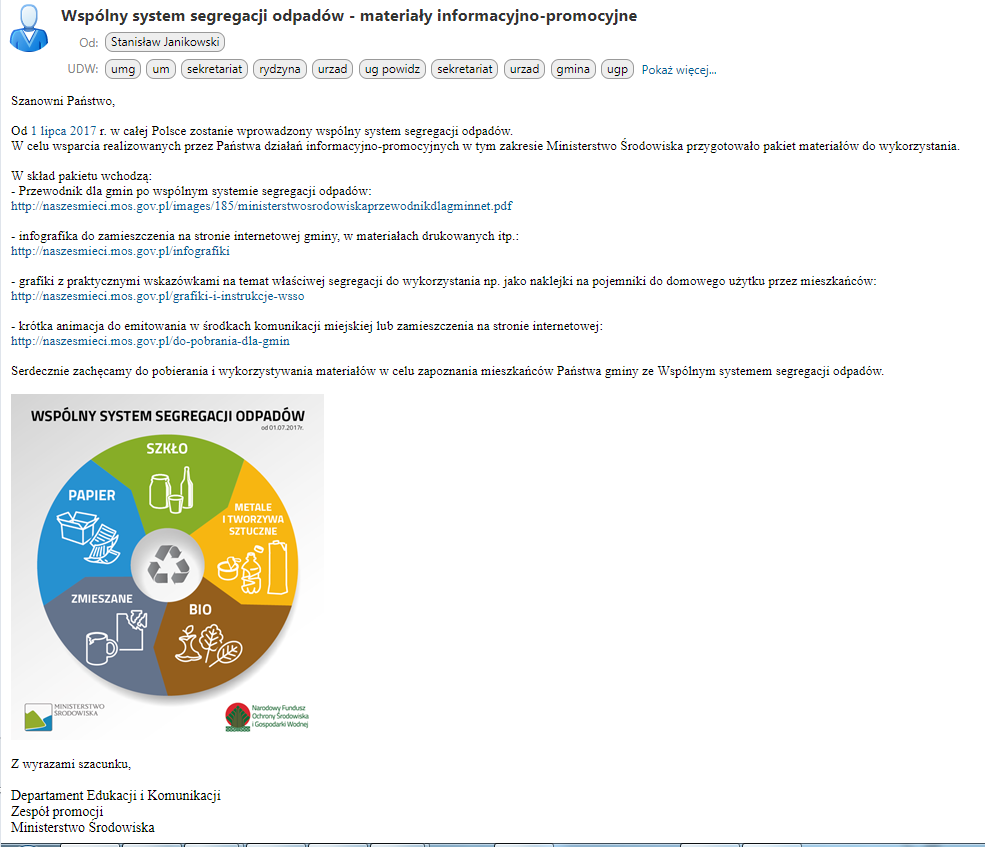 Informacja o materiałach do pobrania
Wysłana na adresy e-mail wszystkich gmin w Polsce i urzędów wojewódzkich
10
Wydarzenia edukacyjne – Dzień Ziemi, Dzień Dziecka
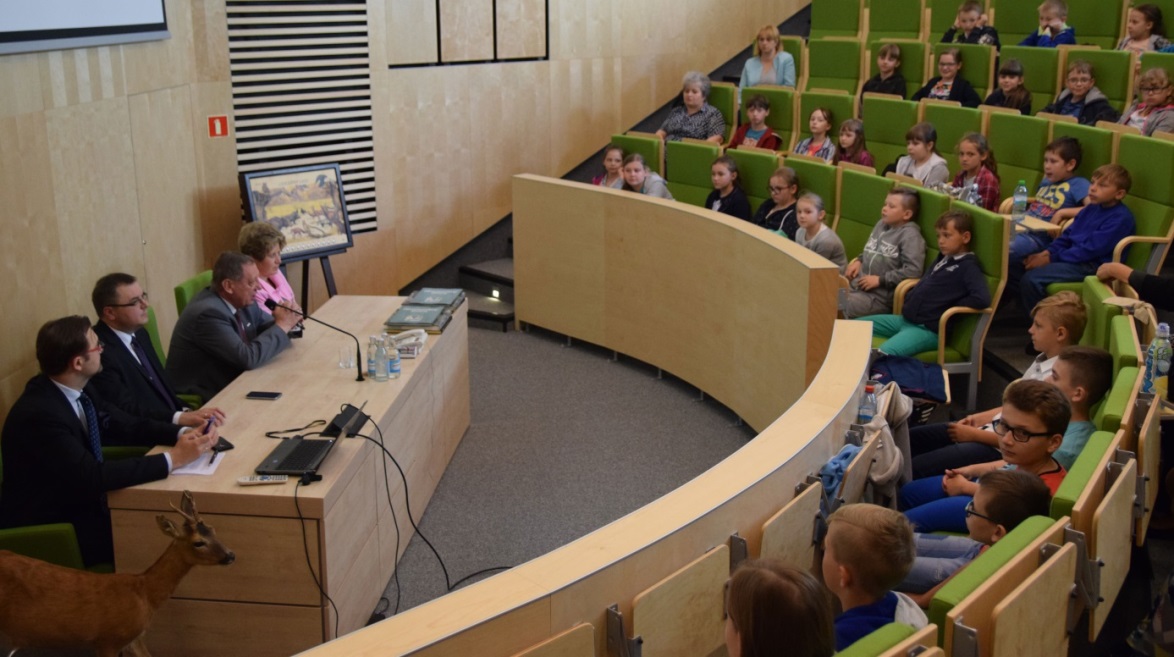 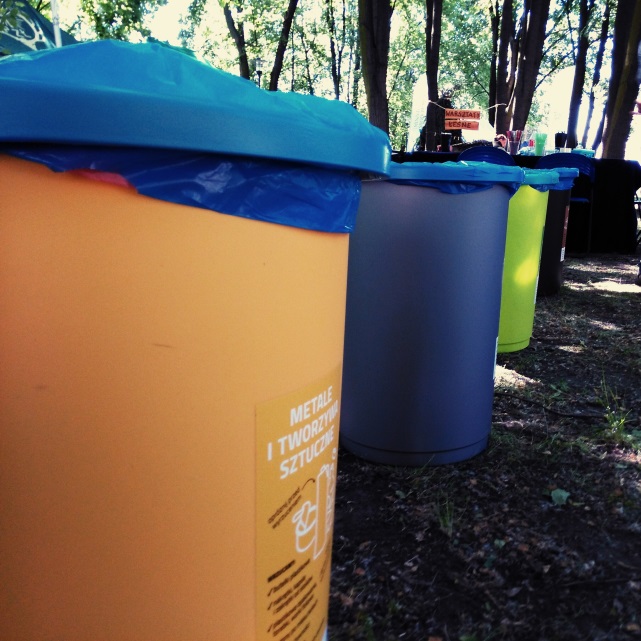 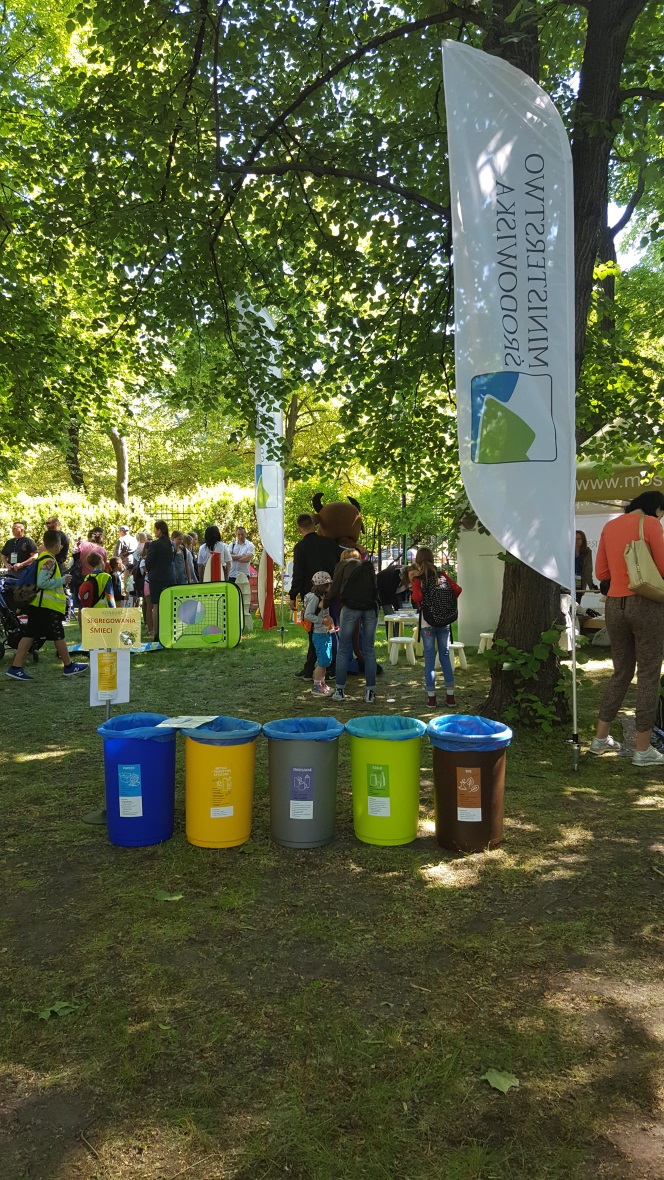 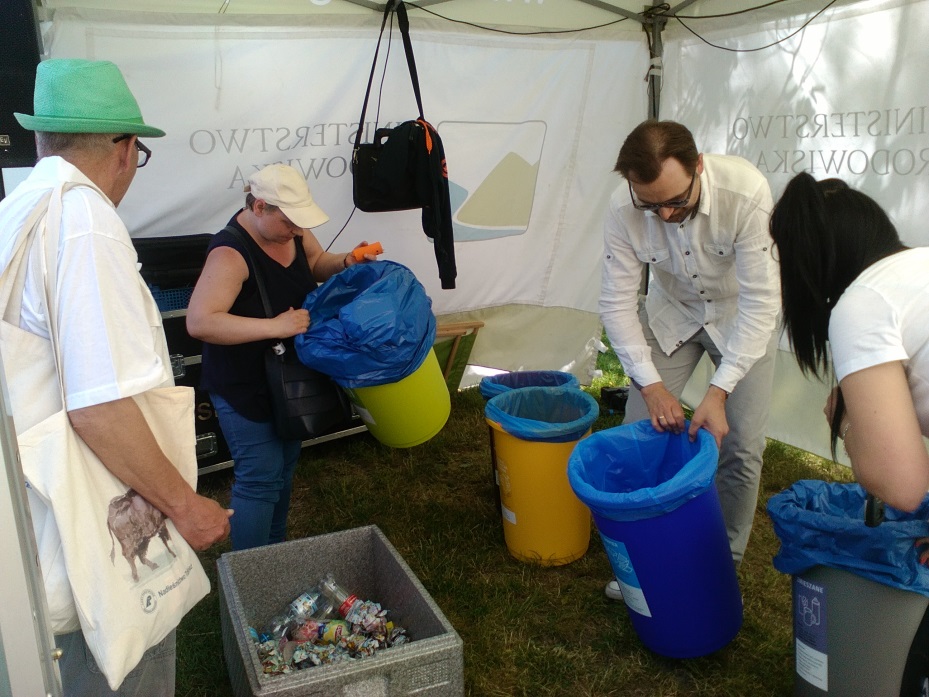 11
Konkurs dla dzieci
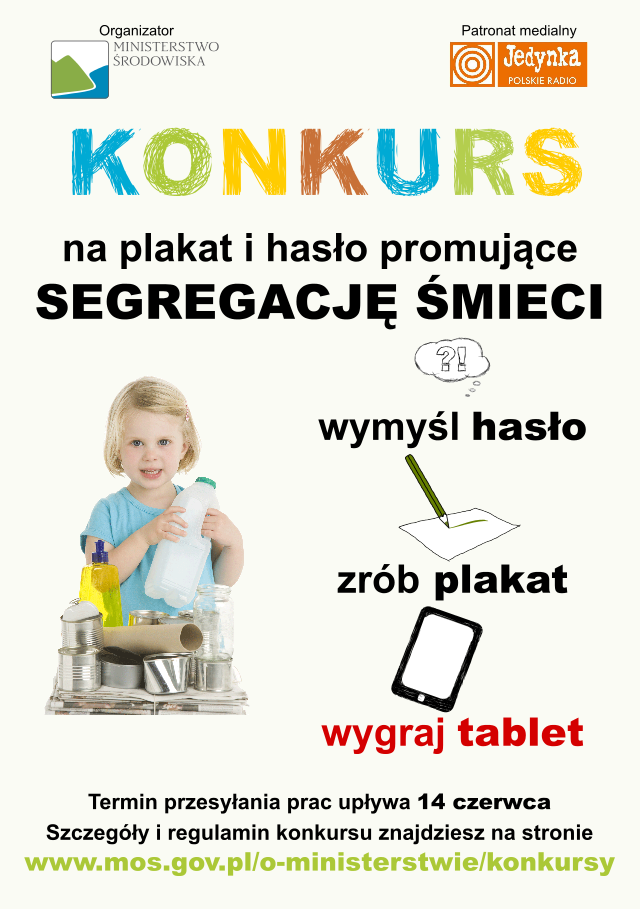 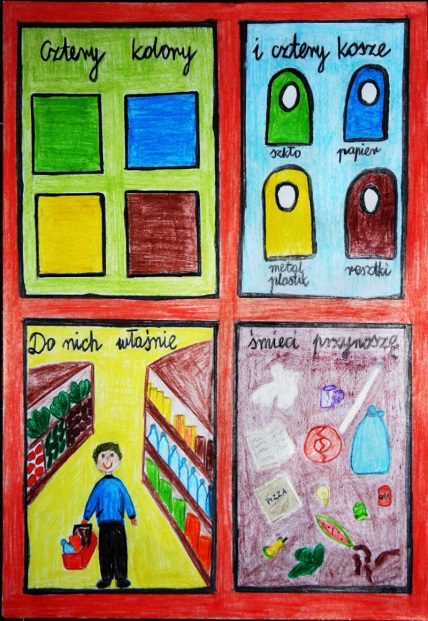 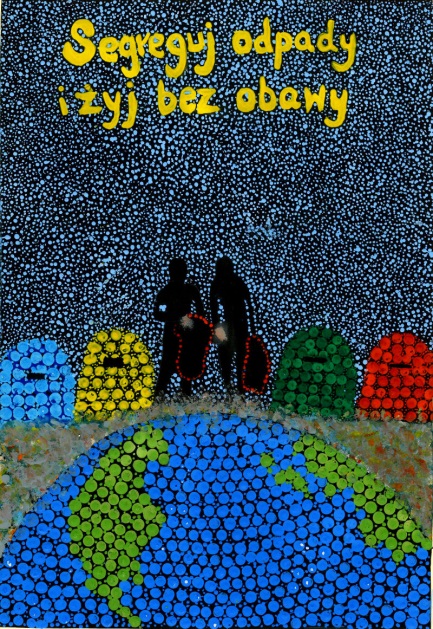 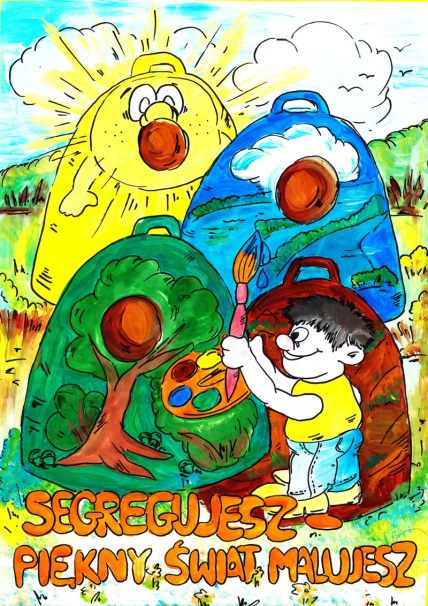 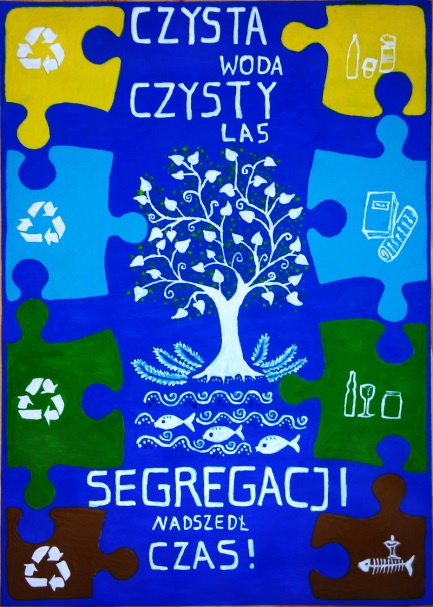 12
Działania podejmowanePO 1 lipca 2017
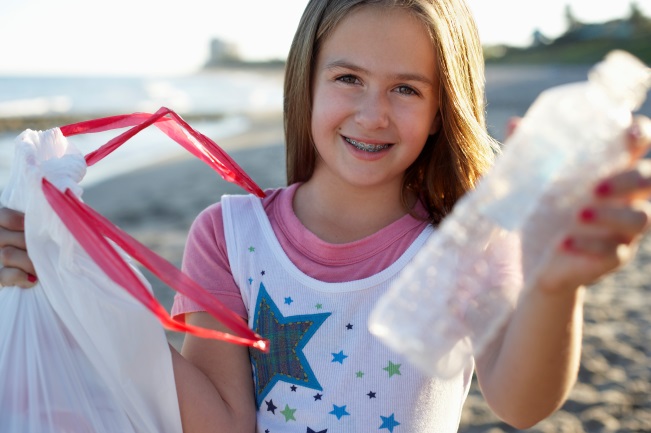 [Speaker Notes: Jest to przykładowy slajd do wzorca: Tytuł rozdziału_2]
2017 – Rok Rzeki Wisły – dbam o czystość środowiska wodnego
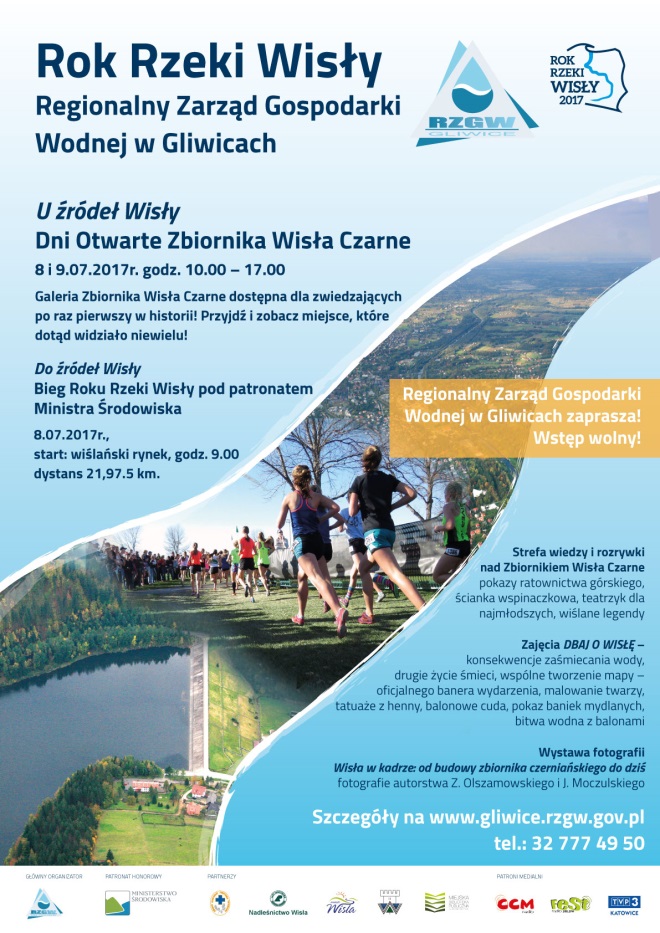 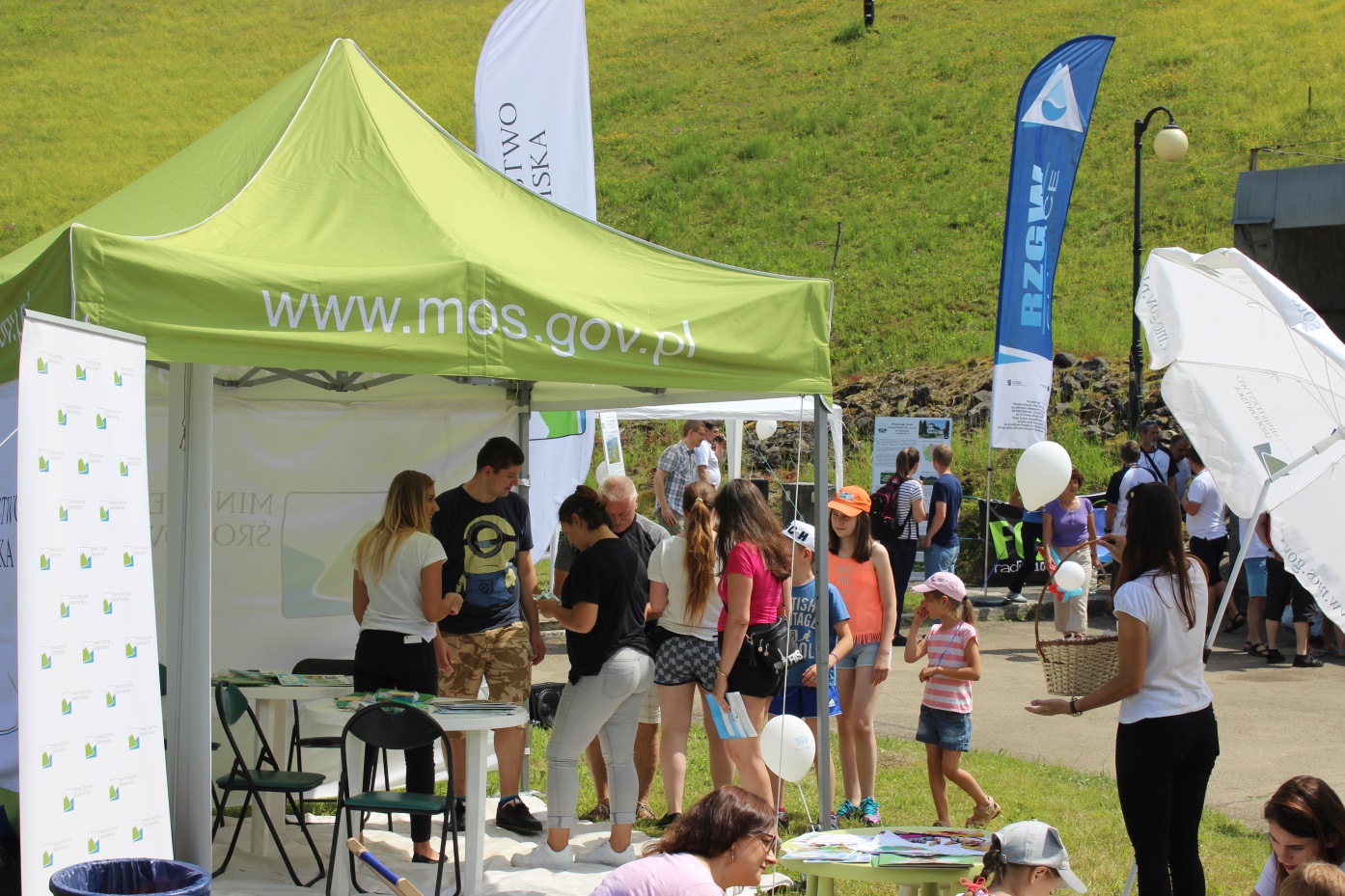 14
Pakiety edukacyjne nt. WSSO
15
Obchody Roku Rzeki Wisły 2017
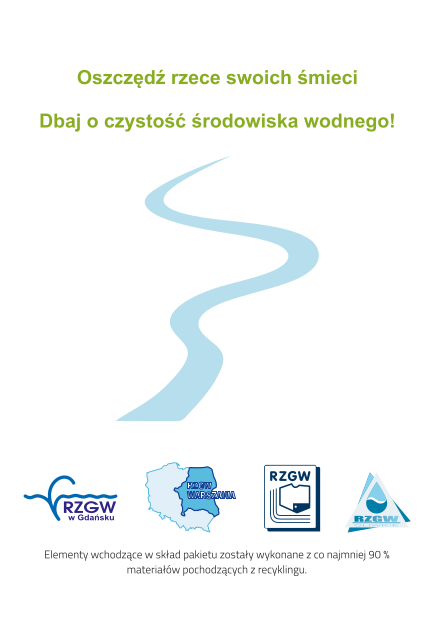 dystrybucja 10 tys. pakietów edukacyjnych na szlakach żeglownych Wisły 

stoiska edukacyjne MŚ podczas pikników rodzinnych (Wisła, Warszawa, Poznań)
16
Kampania informacyjna
Działania planowane/w trakcie realizacji
Spoty telewizyjne
Działania w telewizji (w tym lokowanie idei)
Audycje radiowe
Artykuły sponsorowane
Działania w prasie
Udział w targach POL-ECO-SYSTEM 2017 w Poznaniu (16-17.10)
Działania wspierające (konkursy, eventy)
17
DZIĘKUJĘ ZA UWAGĘ
Departament Edukacji i Komunikacji 
MINISTERSTWO ŚRODOWISKA